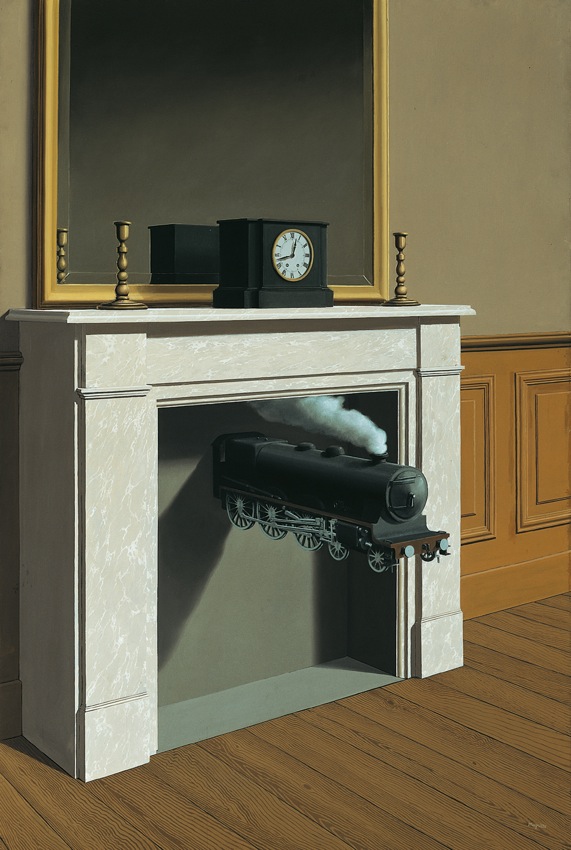 TEMPO & SPAZIO NELLE SCIENZE SOCIALI Gabriella Paolucci Corso di Sociologia Generale – 2019-2020
In termini generali tempo e spazio possono essere considerati come costruzioni sociali: civiltà diverse producono concezioni e usi del tempo e dello spazio differenti.
Esistono società che non usano la parola ‘tempo’, mentre in altre società il tempo è un vero e proprio problema della vita quotidiana. Ciò mostra che l’idea di tempo – l’esperienza temporale – dipende dalle condizioni storiche, geografiche, economiche di una società. 
Il tempo è costruito e prodotto attraverso la gestione dello spazio.
Ciò mostra l’intreccio tra tempo e spazio
Il tempo – e lo spazio – sono  costruzioni sociali
Tempo, spazio e potere
Il tempo e lo spazio sono fonti e strumenti di potere
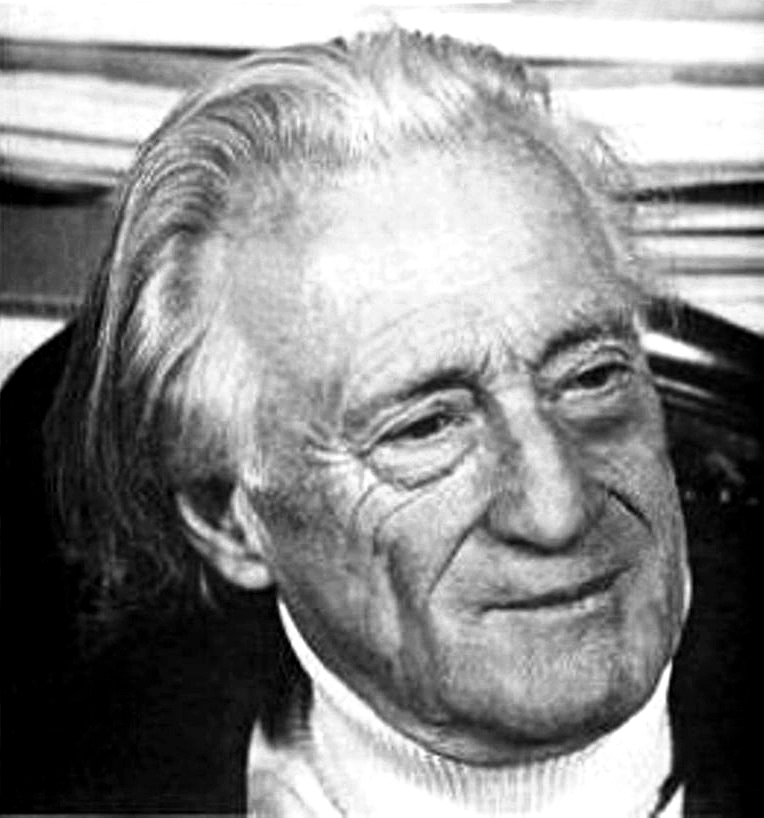 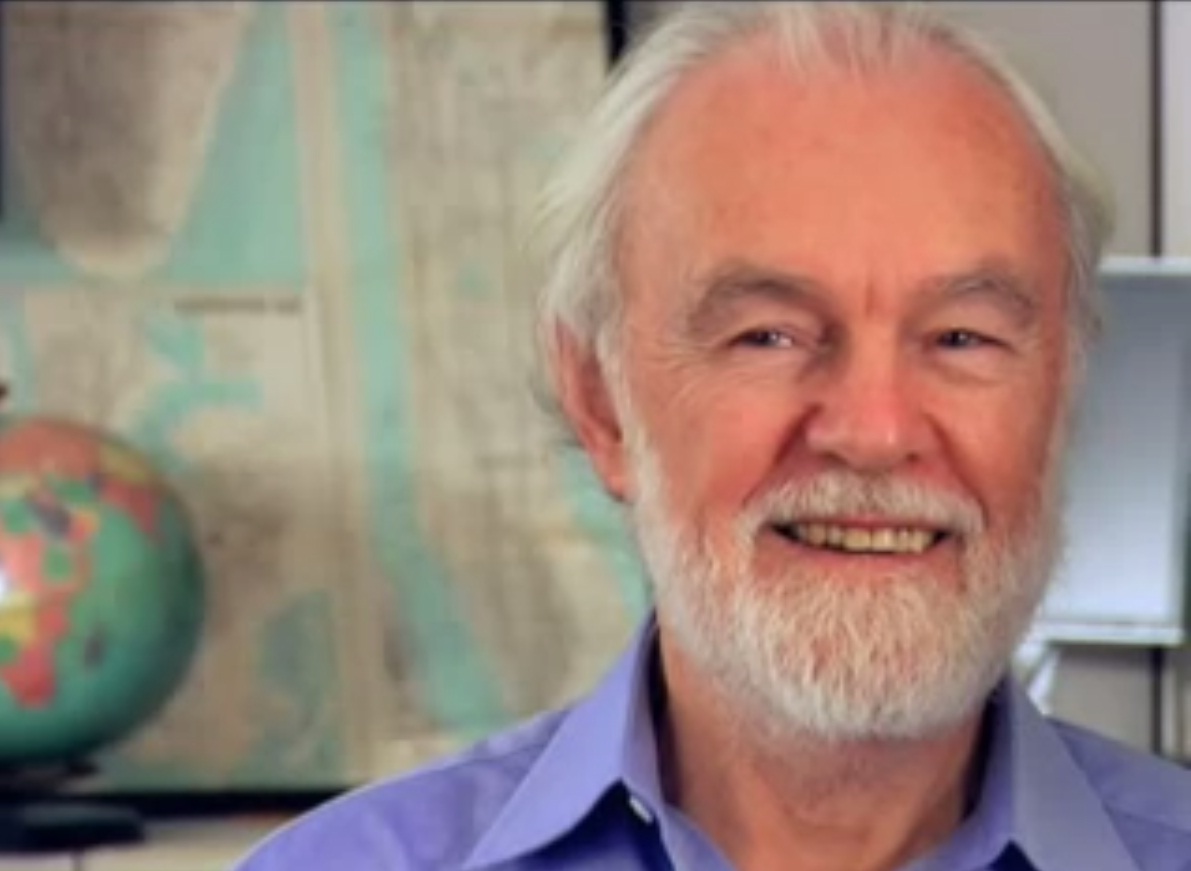 David Harvey
1935 -
Henri Lefebvre
1901-1991
Tempo, spazio e potere: alcune analisi
Henry Lefebvre ha sottolineato come il controllo sullo spazio sia una fondamentale fonte di potere (La produzione dello spazio, 1974).

Qualche decennio più tardi, David Harvey: «Nelle economie monetarie in generale, e nelle economie capitalistiche in particolare, l’intreccio tra controllo del denaro, dello spazio e del tempo costituisce il fulcro del potere sociale che non possiamo forma permetterci di ignorare» [The condition of postmodernity, 1989]. 

In ogni società, chi ha la sovranità sul tempo e sullo spazio, esercita una qualche forma di potere.
Qualche riflessione preliminare sul concetto di tempo
Che cos’è il tempo? Qual è la sua natura? 
Il tempo, non è qualcosa di oggettivo, di esterno a noi. 
Piuttosto, è «una conquista dell’uomo che può essere compresa in connessione con alcuni processi dello sviluppo sociale» (Saggio sul tempo, 1993).

Norbert Elias (1897-1990)
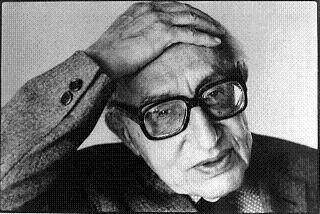 La sociologia scopre la dimensione sociale del tempo.
-    G. Simmel (Le metropoli e la vita dello spirito)

E. Durkheim (Le forme elementari della vita   religiosa) 

W. Sombart (Il borghese)

-    M. Weber (L’etica protestante e lo spirito del capitalismo)
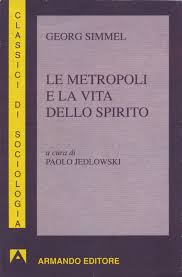 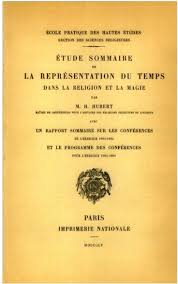 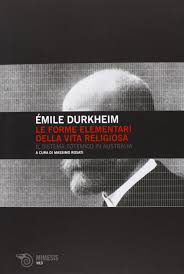 1903
1909
1912
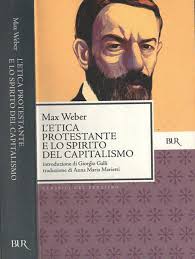 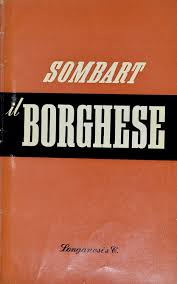 1912
1913
L’APPORTO DELLA SOCIOLOGIA CLASSICA :
Tempo e spazio come costrutti sociali

La concezione del tempo in una data società  è strettamente legata ai ritmi sociali

 Carattere normativo del tempo
NEGLI ANNI TRENA (1937), MERTON E SOROKIN 
APRONO UN NUOVO SPECIFICO CAMPO DI STUDI PER LE SCIENZE SOCIALI : Il «TEMPO SOCIALE»
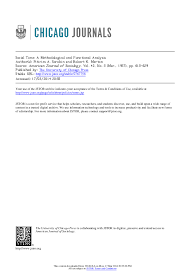 LA NOZIONE DI «TEMPO SOCIALE» IMPLICA LA PREMINENZA DELLA DIMENSIONE QUALITATIVA SU QUELLA QUANTITATIVA E ASTRONOMICA.
1937
[Speaker Notes: DALL’AEUROPA A OLTREOCEANO
CAMPO D’INDAGINE PECULIARE, CON UN APPARATO CONCETTUALE E METODI D’INDAGINE SPECIFICI
MUMFORD: OROLOGIO PRIMA E PIU’ IMPORTANTE MACCHINA DELL’EPOCA MODERNA
SOROKIN E MERTON: CONCETTO DI «TEMPO SOCIALE»: CONCETTO CHE COMPLETA IL TEMPO ASTRONOMICO. APPROCCIO FUNZIONALISTA 
SENZA LA FILOSOFIA SI VA POCO LONTANO]
ALLE ORIGINI DEL TEMPO E DELLO SPAZIO MODERNI:

IL RINASCIMENTO E LEON BATTISTA ALBERTI
La nascita dell’idea moderna di tempo
LEON BATTISTA ALBERTI 1404- 1472
1433-37
[Speaker Notes: Weber, Sombart, Panofsky, Le Goff, 
nuova concezione che sostiene e accompagna i cambiamenti sociali ed economici
nuovo modello di uso del tempo e dello spazio (Le Goff, Garin)
Leon battista Alberti: motivi fondamentali della nuova concezione temporale
Città rinascimentale/prime manifatture:  nuova disciplina temporale 
Tempo tipicamente urbano
 -Flusso regolare e uniforme
-divisibile in parti uguali
- non più incerto ed episodico (campane della chiesa)
- rete cronologica che inquadri e disciplini  l’attività economica (lavorativa)
- organizza la razionalità economica del nascente capitalismo mercantile
- dispositivo fondamentale per la vita della città moderna fin dagli albori (orologio cittadino)]
S’egli è chi adoperi il tempo in imparare, pensare ed essercitare cose lodevoli, costui ha il tempo essere suo proprio; e chi lascia transcorrere l’una ora dopo l’altra oziosa senza alcuno onesto essercizio, costui certo lo perde. Perdesi adunque il tempo nollo adoperandolo, e di colui sarà il tempo che saprà adoperarlo. Il tempo quanto a’ beni del corpo e alla felicità dell’anima sia necessario, voi stessi potete ripensarvi, e troverete il tempo essere cosa molto preziosissima. Di queste adunque si vuole esser massaio tanto più diligente quanto elle più sono nostre che altra cosa alcuna. 
Adunque io quanto al tempo cerco adoperarlo bene, e studio di perderne mai nulla. Adopero il tempo in essercizii lodati; non l’adopero in cose vili, non spendo più tempo alle cose che ivi si richiegga a farle bene. E per non perdere di cosa sì preziosa punto, io pongo in me questa regola: mai mi lascio stare in ozio, fuggo il sonno, né giaccio se non vinto dalla stracchezza. […] Così adunque fo: fuggo il sonno e l’ozio, sempre faccendo qualche cosa.ò da fare? E perché una faccenda non mi confonda con l’altra…sapete voi figlioli miei che io fo? La mattina, prima, quando io mi levo, così fra me stessi penso: oggi in che arò da fare? Tante cose: annòverotole, pensovi, e a ciascuna assegno il tempo suo: questo stamane, quello oggi, quell’altra stasera. E a quello modo mi viene fatto con ordine ogni faccenda quasi con niuna fatica.
Per questo si vuole osservare il tempo, e secondo il tempo distribuire le cose, darsi alle faccende, mai perdere una ora di tempo.
[Speaker Notes: ESPRESSIONE ORGANICA DELLA MORALE CALCOLATRICE DELLA BORGHESIA MERCANTILE FIORENTINA E DEL SUO ATTEGGIAMENTO NEI CONFRONTI DEL TEMPO
IMPIEGO RAZIONALE E PIANIFICATO, OCUALATA AMMINISTRAZIONE (MASSAIO), 
CONNOTAZIONE PRODUTTIVA DELL’USO DEL TEMPO:  COME UN BENE, UNA RISORSA DI CUI L’UOMO HA PIENO POSSESSO
WEBER Vs SOMBART
A regular and uniform flow,  precisely evenly divisible, objectified]
IL TEMPO E LO SPAZIO NEL RINASCIMENTO
Il Rinascimento è la culla dell’idea di tempo e di spazio che è all’origine della società e della città moderne



Diffusione dell’orologio meccanico, che promuove il calcolo matematico  del tempo (l’ora come 24aparte della giornata)
Orologi urbani nelle città 
Tempo come flusso regolare e uniforme, precisamente divisibile in parti uguali (dimensione prevalentemente quantitativa)
E’ il tempo necessario alla nascente società moderna e alla nuova società urbana europea che nasce dalle ceneri della società medievale, dal tempo incero ed episodico.
La nuova società ha bisogno di un tempo più «razionale», pianificabile.
IL TEMPO E LO SPAZIO NEL RINASCIMENTO
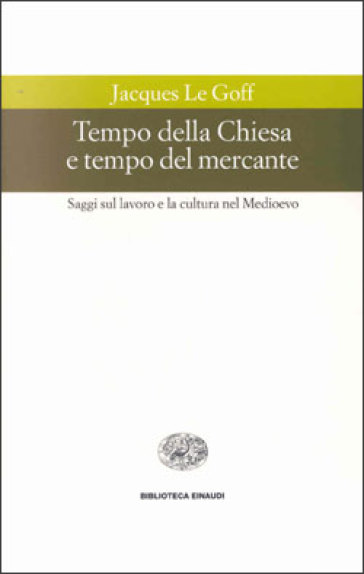 J. Le Goff (Tempo della chiesa e tempo del mercante, 1977)

La campana della chiesa, che, differente da ogni altra, suona per ritmare il 
lavoro degli operai nelle città del Trecento nel Nord Europa, viene a poco a poco sostituita dagli orologi urbani nelle torri delle piazze, ben visibili da ogni strada che sbocca nella piazza centrale della città. Vengono perfino modificate le facciate delle case che stanno intorno alla piazza per fare in modo che l’orologio possa essere visto anche dalle strade laterali e da lontano.
IL TEMPO E LO SPAZIO NEL RINASCIMENTO
Importanza della scoperta della prospettiva nella pittura: la ricerca delle proporzioni dell’uomo e del mondo nel loro rapporto reciproco si esprime nella prospettiva
Costruzione di uno spazio pienamente razionale, infinito, unitario, omogeneo e continuo: matematico 
Tempo e spazio cambiano in connessione l’uno con l’altro : anche la nuova città moderna, luogo della nascente economia capitalistica, deve essere disciplinata, organizzata, in modo razionale per far sì che l’attività lavorativa sia sottoposta a disciplina temporale e spaziale.

Dunque: è la necessità di adattarsi alle nuove forme economiche – alle condizioni del lavoro urbano – che ha concorso alla trasformazione dell’idea di tempo e spazio e del loro uso.
Se in ogni tipo di civiltà il tempo e lo spazio sono una fonte di potere, nella società capitalistica essi sono sottomessi all’universo delle risorse economiche, in qualità di merci. 
Nel capitalismo, dove ogni cosa diviene merce, anche qualcosa di così astratto come il tempo è una merce (Marx, Il Capitale & Grundrisse)
E. P. Thompson: analisi della disciplina del tempo nell’epoca della  prima rivoluzione industriale(Inghilterra).

    
. 
		
                                                                                             
 

KARL MARX (1818-1883)                                                                   E. P. Thompson  (1924-1993)
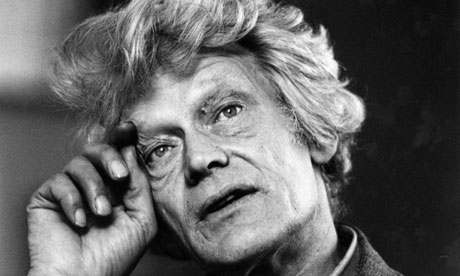 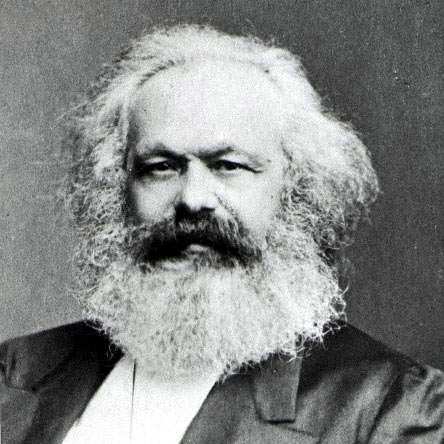 Tempo e spazio come merci
L’imposizione della disciplina del tempo nella rivoluzione industriale
(da E. P. Thompson, Tempo, disciplina del lavoro e capitalismo industriale, in Società patrizia, cultura  plebea, tr. It. Torino, Einaudi, 1981)
E’  opinione comune che gli anni tra il 1300 e il 1650 abbiano visto cambiamenti importanti nella percezione  del tempo all’interno della cultura intellettuale dell’Europa occidentale (…) Quanto e in che modo il mutamento del senso del tempo  incise sulla disciplina del lavoro, in che misura esso influenzò l’intima percezione del tempo da parte dei lavoratori? (pp. 3-4)

La questione della diffusione degli orologi nell’Inghilterra del XVII e XVIII secolo (pp. 10-16)

Dall’orientamento in base al compito (ad esempio in agricoltura o nell’artigianato) all’orientamento in base al (calcolo del)  tempo: nella gestione familiare dell’attività manifatturiera è richiesto un basso grado di sincronizzazione del lavoro e prevale l’orientamento in base al compito, insieme alla discontinuità della settimana lavorativa e dell’anno lavorativo, oltre alla varietà delle mansioni svolte nell’arco della giornata o della settimana (Dal diario di un agricoltore, p. 17). 

Diffusione di produzioni discorsive moraliste sulla necessità di disciplinare il tempo del lavoratori, dentro e fuori dalle manifatture (pp. 26-27). Testi del reverendo Cleyton, anno 1755 (p. 30).

Il tempo inizia ad essere calcolato con precisione con l’impiego delle macchine nella produzione, con la trasformazione della manifattura da artigiano-familiare a grande industria, che raccoglie grandi quantità di lavoratori nelle stesse durate di tempo e nello stesso spazio (la fabbrica).  Si sincronizzano I movimenti corporei e si regolano con maggiore precisione I ritmi orari. 
La situazione è dunque completamente differente da quella precedente: il tempo di lavoro da discontinuo diventa continuo, da irregolare diviene regolare, da indisciplinato si trasforma in tempo fortemente disciplinato. 
Inizia a prendere corpo l’orientamento in base al valore del tempo tradotto in denaro. 
Inizia dunque la necessità di disciplinare il tempo di lavoro degli operai delle grandi fabbriche con fogli delle presenze, addetto al controllo dei tempi di lavoro, gli informatori, le multe.
La disciplina del tempo (nelle prime manifatture)

(da E. P. Thompson, Tempo, disciplina del lavoro e capitalismo industriale, in Società patrizia, cultura  plebea, tr. It. Torino, Einaudi, 1981)
[continua]
Inizia una lunga transizione piena di conflitti sul tempo:
La massa dei lavoratori è ancora indisciplinata rispetto agli orari imposti dal proprietario dell’impresa. Si emanano ordinanze (es.: le Fonderie Crowley in UK, che emana un codice penale per disciplinare la forza lavoro (p. 27)

La questione di chi possiede l’orologio (i guardiani/controllori devono tenere l’orologio lontana dalla portata dei lavoratori); tentativo di espropriare gli operai della cognizione del tempo (p. 33: “la paura di portare l’orologio con sé”)

La nuova disciplina del tempo viene imposta con maggior forza negli stabilimenti tessili e nelle officine meccaniche